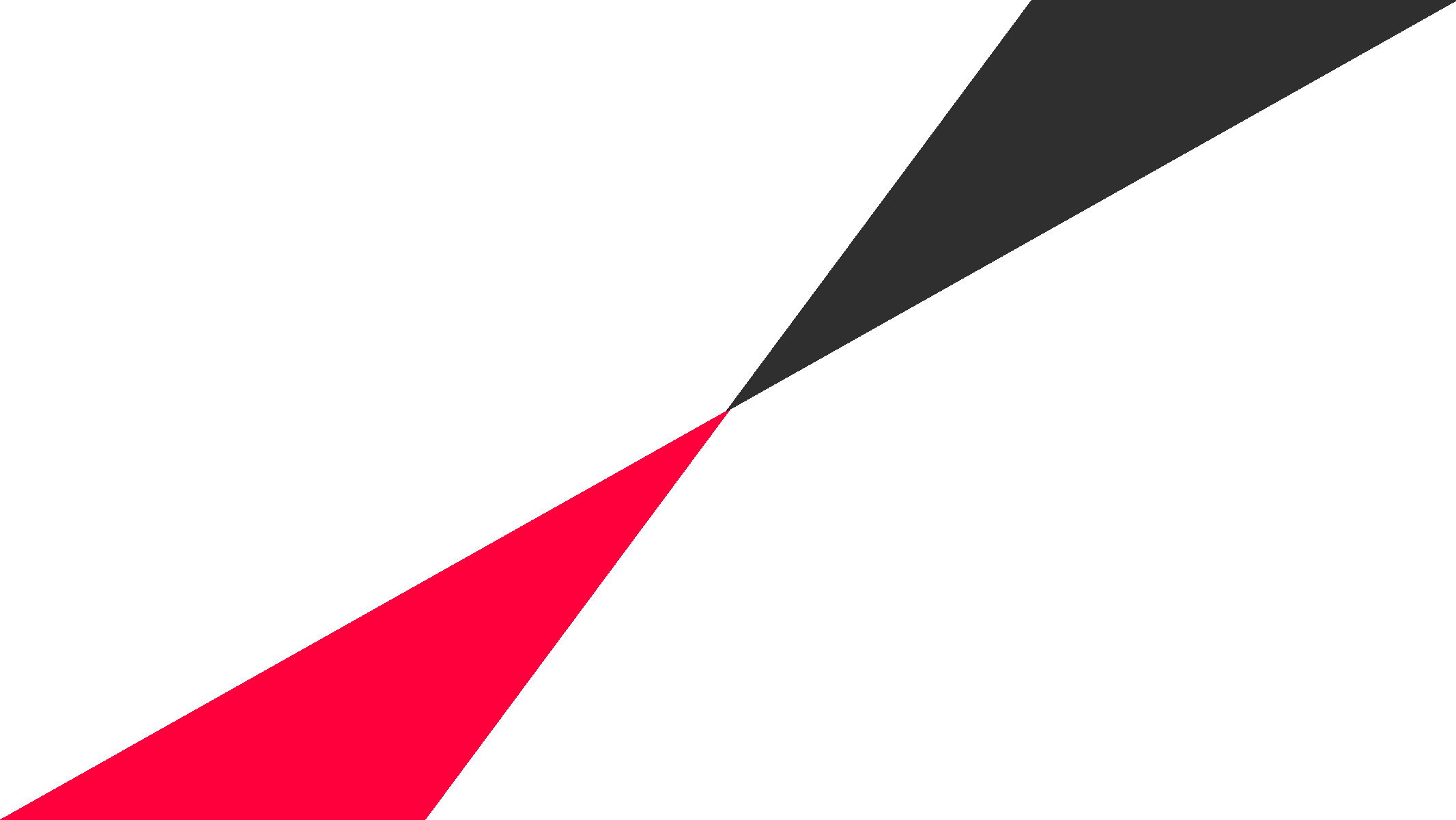 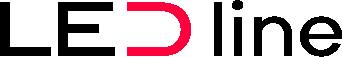 Nowości VARIANTE – szkolenieDominik Górski
KontroleryLED
NOWE PRODUKTY Z RODZINY VARIANTE
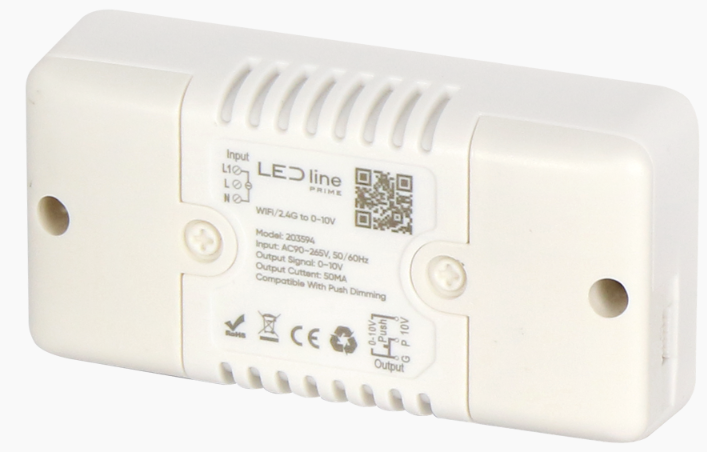 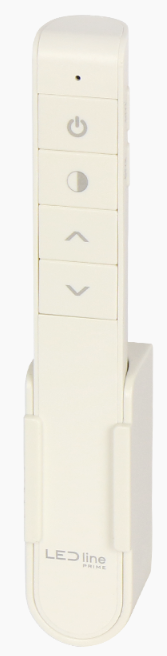 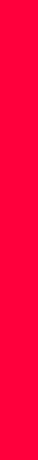 203594 LED line PRIME kontroler VARIANTE RF WiFi 0-10V
203600 LED line PRIME pilot RF SLIM VARIANTE DIM/CCT/0-10V
206182 LED line PRIME Puszka montażowa VARIANTE
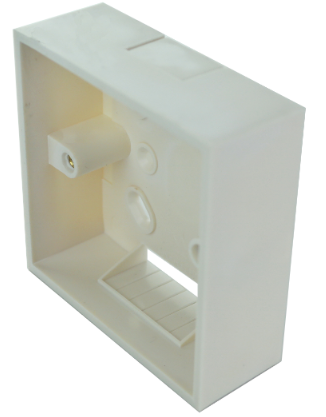 www.ledline.pl
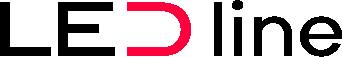 VARIANTE
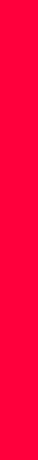 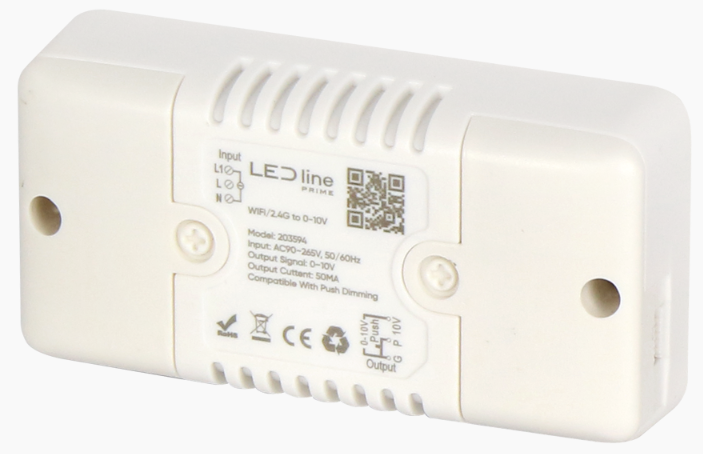 203594 LED line PRIME kontroler VARIANTE RF WiFi 0-10V
Główne funkcje kontrolera VARIANTE RF WiFi 0-10V:

 Zabezpieczenie przeciwprzepięciowe i zwarciowe
 Wejście AC90-265V, wyjście sygnału 0-10V, prąd wyjściowy 50mA
 Kompatybilna funkcja ściemniania manualnego (PUSH DIMMING)
 Opcjonalne piloty 1-4 strefowe z elastycznymi scenami.
 Funkcja pamięci, po każdym włączeniu zasilania przywraca ostatnio użyty tryb.
 Aplikacja do bezprzewodowej synchronizacji sterowania. 
Odbiorniki będą retransmitować sygnały sterujące z pilota i wzajemnie monitorować swój stan pracy, dzięki czemu wiele odbiorników w tej samej strefie będzie całkowicie synchronizowane bezprzewodowo.
 Kompatybilny z inteligentnym sterowaniem Tuya WIFI
 5 lat gwarancji
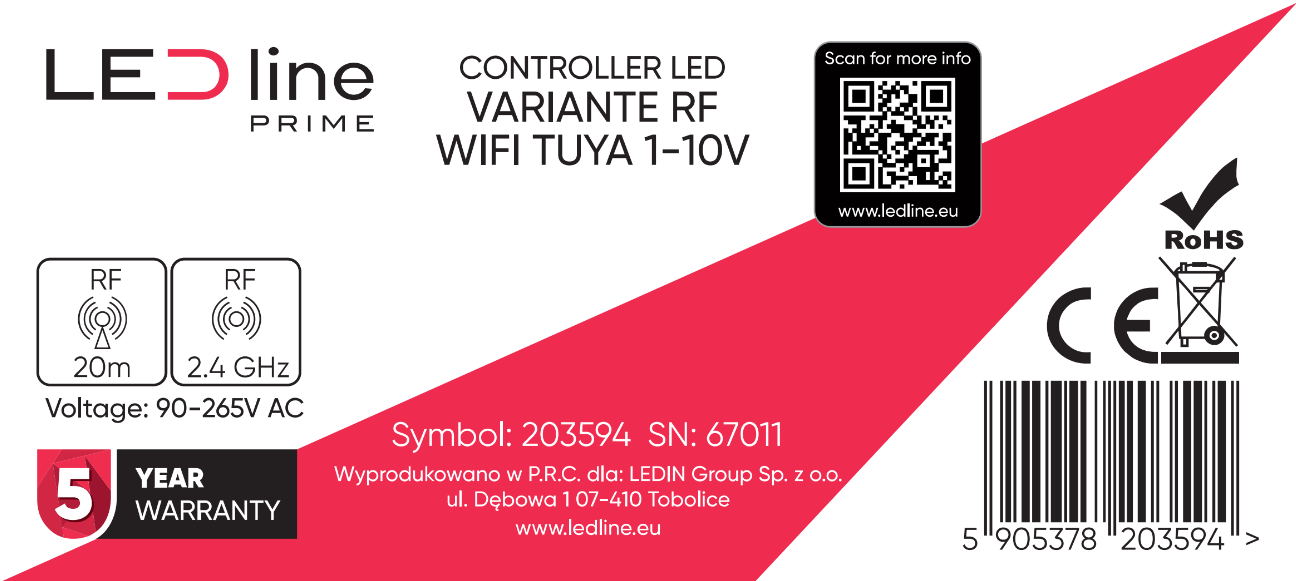 www.ledline.pl
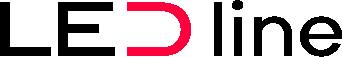 VARIANTE
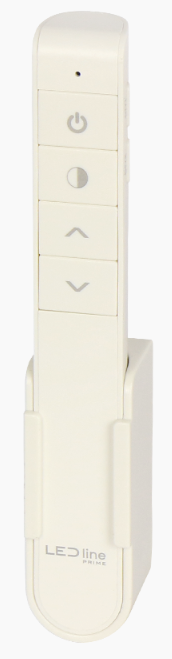 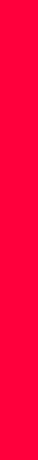 203600 LED line PRIME pilot RF SLIM VARIANTE DIM/CCT/0-10V
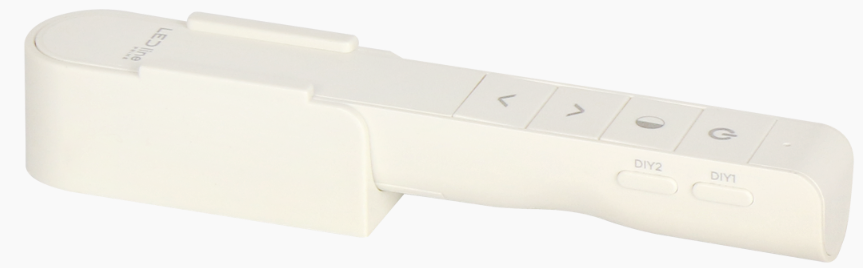 PILOT OBSŁUGUJE WSZYSTKIE URZĄDZENIA Z RODZINY VARIANTE, POSIADAJĄCE FUNKCJĘ KOMUNIKACJI RF 2,4GHz. 

Jego główne cechy to: 

Stylowy i smukły design
2 programowalne przyciski DIY (sceny)
Zasięg RF powyżej 20 metrów
1 strefa
5 lat gwarancji
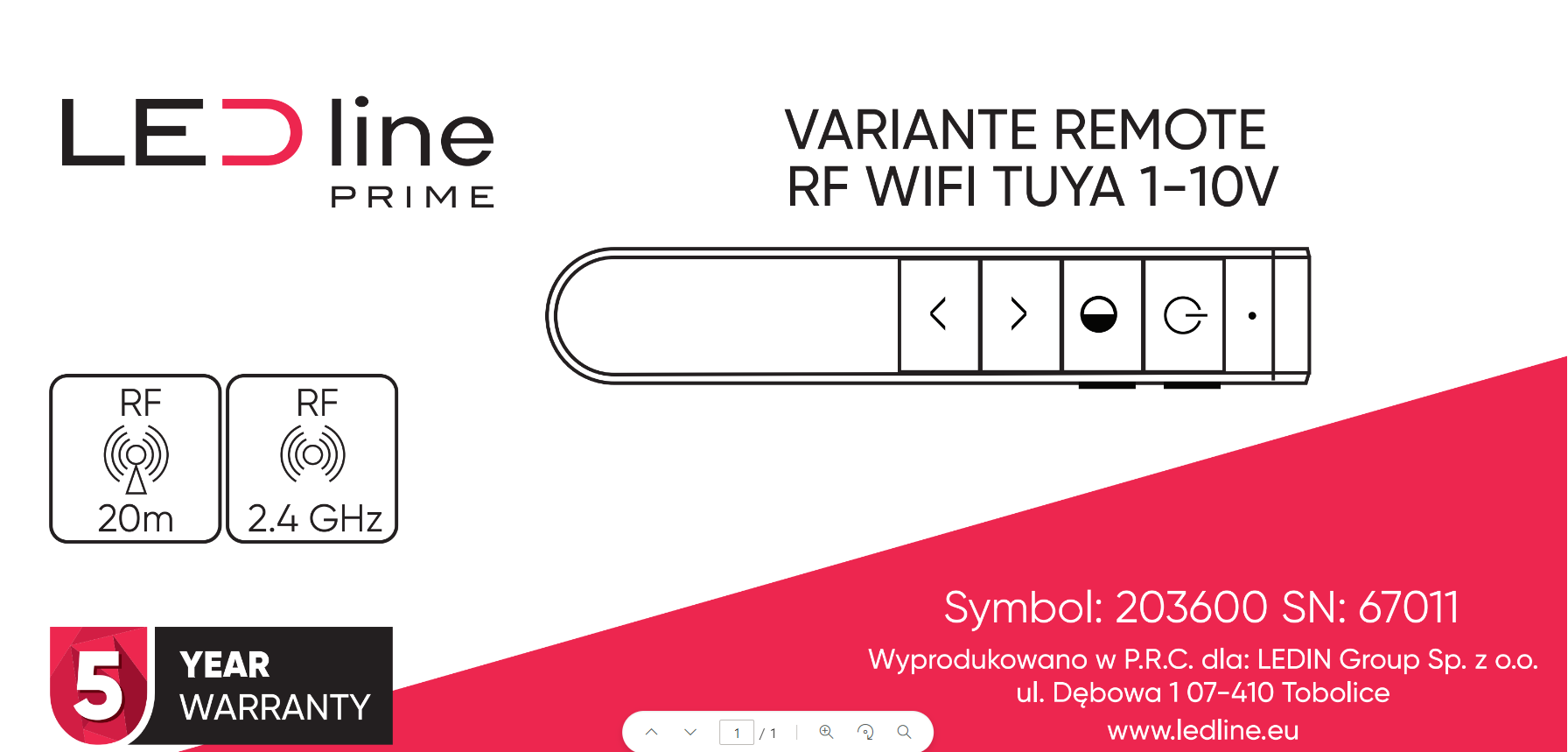 www.ledline.pl
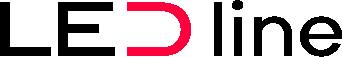 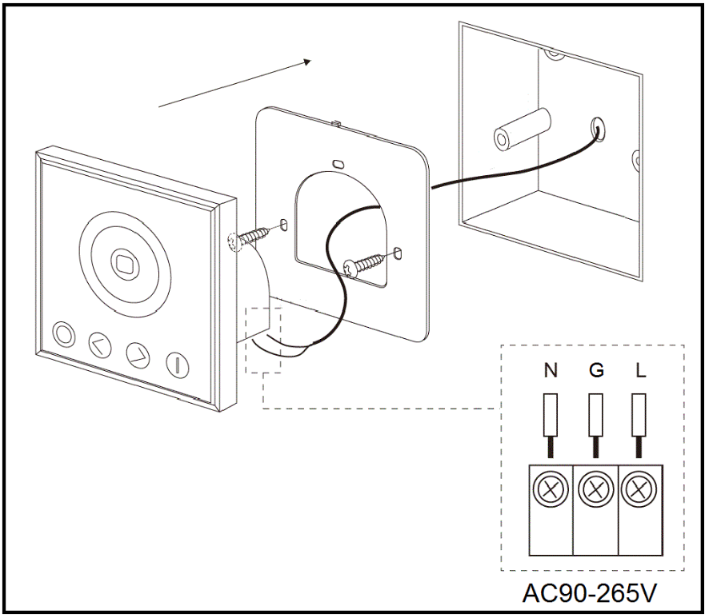 VARIANTE
206182 LED line PRIME Puszka montażowa VARIANTE
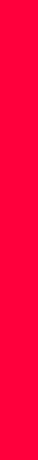 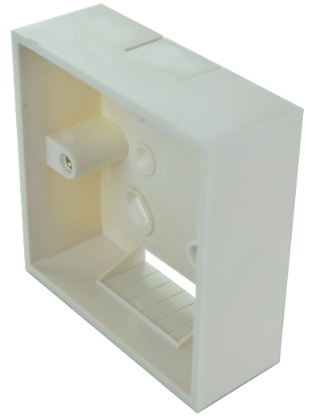 Główne funkcje puszki montażowej:
Puszka jaka jest – każdy widzi ;) 
Służy do montażu natynkowego paneli naściennych VARIANTE
Wykonana jest z poliwęglanu niezawierającego rtęci oraz halogenów
www.ledline.pl
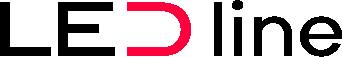